Non-steroidal anti-inflammatory drugs (NSAIDs)
Dr. Yousef Al-saraireh
Assistant Professor
Faculty of Medicine
1
Definition
NSAIDs are class of drugs having the capacity to suppress the signs and symptoms of inflammation (anti-inflammatory effect).

They also exert analgesic and anti-pyretic effects.

Therefore, these drugs are mainly indicated to relief pain,  swelling, redness and stiffness caused by inflammation.
2
Inflammation
Inflammation is the body response to an injurious stimulus (e.g., infections, chemicals, or physical injuries)
 Inflammation is triggered by release of chemical mediators from injured tissues and migrating cells such as WBC.
These chemical mediators are histamine, bradykinin, interleukins and the most important are EICOSANOIDS such as prostaglandines and leukotrienes
3
Prostaglandines (PGs)
PGs are fatty acid derivatives produced by all tissues

PGs act locally on the site of synthesis where they rapidly metabolized to inactive products.

On the cell damage, PGs are formed from the primary precursor Arachidonic acid (AA) by enzymes called Cyclooxygenases (Cox)
4
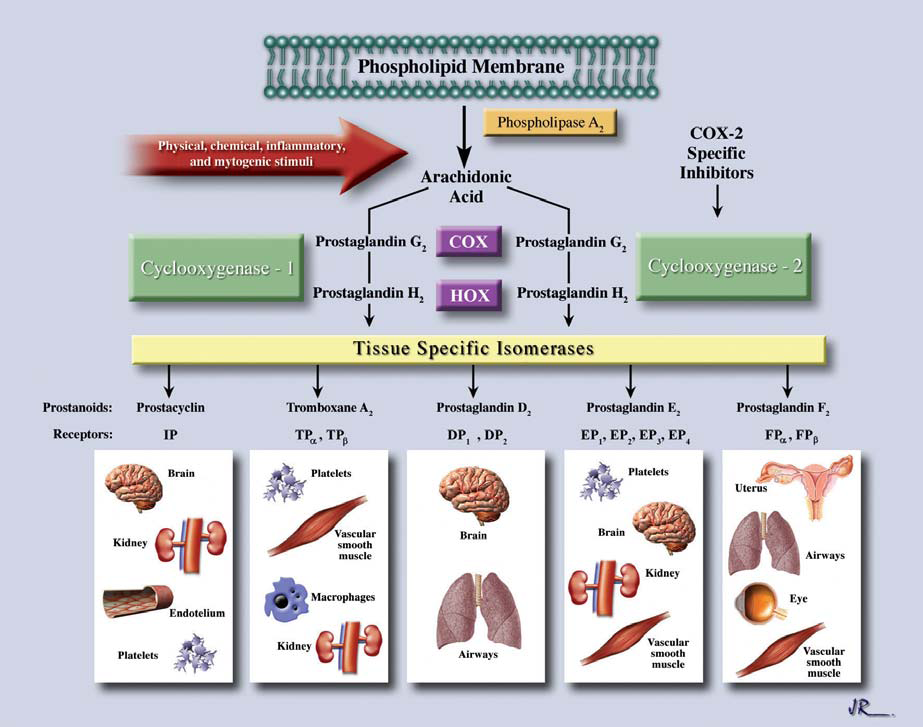 5
Under various stimuli, AA is liberated from phospholipids of cell membranes by the action of lysosomal enzymes (Phospholipase A2)

 AA is then oxidized by COX leading to formation of  PGs (e.g. PGD2 ,  PGE2, PGF2a), Thromboxanes (TX) e.g. TX A2, and Prostacycline (PG I2).

 There are two isoforms of Cox:
Cox-1
Cox-2
6
Cox-1
Cox-1 is considered a house keeping enzyme, constitutively expressed  in most tissues throughout body
 it catalyzes the formation of PGs involved in continuous regulation of physiologic functions such as
    1.Gastric protection
    2.Vascular homostasis & platelet aggregation             3.Kidney function
7
Cox-2
Cox-2 is an inducible enzyme produced by inflammatory cells 
 It catalyzes production of pro-inflammatory PGs as mediators for inflammation 
 It is constitutively expressed in brain (fever induction and pain transmission), kidney (water & electrolyte homeostasis) and bone.
 It’s expression is elevated at other sites during state of inflammation
8
Mechanism of action
NSAIDs act by inhibiting cyclooxygenase enzymes that catalyze first step in prostanoids biosynthesis, leading to decreased PGs synthesis with both beneficial & unwanted effects

Most NSAIDS are non-selective i.e. they inhibit both Cox-1 and Cox-2 . Their anti-inflammatory action is due to  inhibition of Cox-2, but side effects are due to  inhibition of Cox-1
9
Therapeutic uses
Anti-inflammatory effect: 
To treat inflammatory disorders e.g.  Rheumatoid arthritis (RA), osteoarthritis (OA), gout, and musculoskeletal disorders

    NSAIDs decrease inflammation by decreasing 
        PG production, but inflammation is not abolished because of presence of other inflammatory mediators

NSAIDs give some relief of pain, swelling, and stiffness.
10
2. Analgesia:
 NSAIDs relieve mild to moderate pain  e.g headache, dental pain, muscle or joint pain  and soft tissue pain.

 NSAIDs are not effective for severe pain

    NSAIDs decrease pain by decreasing production of PGs responsible for sensitization of nerve endings to action of chemical mediators (bradykinin & histamine) in inflamed tissue
11
3. Antipyretic effect: 
NSAIDs decrease pyrexia due to inflammation, trauma, allergy but has no effect on the normal body temperature
Fever occurs when Macrophages, at site of inflammation, produce interleukin-1 (IL-1) which enters CNS to act on hypothalamus to stimulate PGE2 synthesis; this PGE sets the hypothalamus thermostat at a higher level and thus produces pyrexia
NSAIDs decrease pyrexia by inhibiting the PGs synthesis in hypothalamus, therefore setting thermostat at lower level
12
4. Anti-platelet effect:
 Aspirin is indicated to reduce the incidence of myocardial infarction (MI), transient ischemic attacks (TIA) & embolic strokes that all caused by vascular thrombosis due to platelet aggregation.
 Aspirin at low dose (80-100 mg/d ) irreversibly inhibits the thromboxane A2 (TXA2) synthesis inside platelets via acetylation of Cox-1.  (TXA2 is a powerful platelet aggregator and a vasoconstrictor)
 
The decrease in TXA2  leads to inhibition of platelets aggregation , and prevents thrombosis in arteries of brain (cerebral), heart (coronary), and limbs.
13
Adverse effects
GIT:
PGs have gastroprotective effect: inhibiting acid secretion, promoting secretion of mucous

NSAIDs decrease formation of protective PGs in gastrointestinal mucosa and therefore leading to GI irritation, GI bleeding and ulcers

These side effects can be treated by coadministration of Proton-pump inhibitors (PPIs), H-2 antihistamines & prostaglandin analogue (misoprostol)
14
2. Renal effects:
NSAIDs decrease renal blood flow due to inhibition of synthesis of renal PGs eg. PGI2
 This results in retention of sodium and water and may cause edema. This makes heart failure or hypertension more worse.
Chronic use of NSAIDs (esp. multiple of them ) may lead to interstitial nephritis progressing to renal failure
Bleeding : 
Because of platelet dysfunction especially with aspirin, bleeding time is prolonged.
Carful should be taken before surgery and in patients administering anti-coagulant
15
4. Pregnancy :
 NSAIDs  should be avoided because they can cause :
    a. delayed onset of labor , and  prolonged labor
    b. premature closure of the ductus arteriosus in infant
    c. increased risk of bleeding
     
  5. CNS : 
Headache, vertigo, dizziness, confusion & depression
16
Hypersensitivity:
Vasomotor rhinitis, edema, asthma, urticaria flushing, hypotension and shock.
Liver toxicity :
With large doses esp. with prolonged use or in patients with liver disease
Skin effects :
Specially with topical use: photosensitivity, allergy  e.g. urticaria,    & other skin rashes.
17
Drug interactions
1.  Many NSAIDs are highly bound to plasma 
          albumin after their absorption from GIT.  Accordingly, they may displace other drugs that are also bound to plasma albumin (e.g. warfarin , hypoglycemic sulphonylureas drugs) to become free and active in plasma which may result in toxic effects of these drugs

     2. NSAIDs , mainly due their renal actions , may antagonize the effect of diuretics as well as anti-hypertensive drugs like beta-adrenoceptor blockers & ACE (Angiotensin-Converting Enzyme) inhibitors
18
Contraindications
NSAIDs use should be avoided: 
   Peptic ulcer    
   Renal impairment    
   Cardiac failure
   Bleeding disorder         
   Pregnancy
Caution is needed  in patients with bronchial asthma  or hypertension

NSAIDs should be avoided or used with caution in liver disease as all NSAIDs are metabolized by liver
19
Classification of NSAIDs
Based on their anti-inflammatory action:

    A. Weak or No clinically useful  anti – inflammatory action eg. Paracetamol  

    B. Mild to moderate anti-inflammatory action eg. Aspririn

    C. Marked  Anti-inflammatory  action  eg. 
           Diclofenac
20
A. Weak or No clinically useful  anti – inflammatory action
Paracetamol or Acetaminophen (Panadol):
Paracetamol has an analgesic and antipyretic properties with a devoid of anti-inflammatory effect.
It inhibits PGs in brain and therefore acts as analgesic and antipyretic but it has less effect on peripheral PGs responsible for inflammation.
It probably act on another enzyme, ( COX3 ), in CNS, which may be a splice variant product of COX1 gene, to produce analgesic or antipyretic effects.
21
It is a weak inhibitor of COX1 or COX2
In periphery , it has no significant anti-inflammatory action . In tissues ,  p-aminophenols trap free radicals which are important for formation of hydro-peroxidase that is essential for the activity of COX . 

        In inflamed tissues, large amounts of peroxide radicals are produced which swamp this action of 
    p-aminophenols ; thus hydroperoxidase continue to be formed, and COX2 remain active in inflammatory cells at inflamed sites
It neither affects platelet function nor GI irritation
The oral dose for adults as analgesic or antipyretic is 0.5 -1 g X 3/d. 
Maximum daily dose is 4 g
22
Therapeutic uses: 
1. It is effective in mild to moderate pain e.g. headache, dysmenorrhoea (menstrual pain)
2. It is a substitute for analgesic & antipyretic effects of aspirin particularly in
   A. children with viral infection   
   B. patients with peptic ulcer since it causes no gastric irritation 
 Adverse effects include:
Skin rash occurs infrequently
 Hepatic and renal necrosis with large and prolonged doses (quinone metabolite). Antidote is N- acetyl cysteine  binds and inactivates the toxic quinone metabolite
23
B. Mild to moderate anti-inflammatory action
Aspirin (Acetylsalicylic acid)
It is a weak organic acid and is unique among NSAIDs.
Mechanism of action:
Aspirin Irreversibly inhibits Cox by acylating active site of enzyme, so preventing formation of thromboxane, prostacyline & other PGs.
 Other NSAIDs are reversible inhibitors of Cox
24
Therapeutic uses:
Anti-inflammatory use : 
RA, OA and other inflammatory joint disease. 
Dose is 4-6 g / d  in 3-4 divided doses

Analgesic and anti-pyretic use: 
Fever, headache, toothache, and muscular and joint pain
  Dose is 325-650 mg X 3 /  d
3.   Anti-platelet use :     
Low dose of aspirin 80-100 mg daily are used to prophylactically  decrease incidence of transient ischemic attacks (TIAs) & strokes
25
Adverse effects:
 1. GIT: 
Epigastric distress, nausea, vomiting and bleeding
Bleeding tendency  
Hypersensitivity:
About 15% of patients develop allergy 
4.  Specific adverse effects : 
     A. Reye’s  syndrome:
Use of Aspirin in children with viral infections   (e.g. measles, influenza, or chickenpox)  may rarely cause Reye’s syndrome (extensive fatty infiltration of liver with liver damage and  failure)
26
B. Salicylism : 
It is mild salicylic acid intoxication. Symptoms 
      include: confusion, tinnitus,  deafness, sweating, vomiting and others
Contraindications:
Aspirin should be avoided in patients with peptic ulcers, asthma and febrile children due to viral infections.
Drug interactions:
Aspirin should be avoided or used with caution  in patients taking warfarin, phenytoin or valporic acid.  Aspirin displace these drugs from binding of plasma protein resulting in high drug concentrations  and therefore toxicity
27
2. Propioinc acid derivatives
This class includes Ibuprofen , ketoprofen  and  Naproxen 
All are reversible non-selective  inhibitors of Cox that inhibit synthesis of PGs
All possess anti-inflammatory, analgesic & antipyretic activities
They cause less GI side effects than aspirin and therefore are preferred for chronic use in inflammatory joint diseases and in musculo-skeletal disorders
Most common adverse effects ranges from GI dyspepsia to bleeding
28
3.Fenamates : 
Main example is Mefenamic acid (ponstan)
No clear advantages over other NSAIDs and may cause GI side effects. It has little anti-inflammatory action (milde). 
Indications:
Short-term treatment of pain in soft-tissue injuries, dysmenorrhea, and in RA and OA
Adverse effects: 
Severe diarrhea associated with inflammation in bowel and hemolytic anemia
29
C. Marked  Anti-inflammatory  action
1. Arylacetic acid derivatives :
Main example is Diclofenac (Voltaren)
It is a potent Cox inhibitor with anti-inflammatory, analgesic & antipyretic activities (accumulates in synovial fluid)
It is potent than indomethacin or naproxen
Indications:
long-term treatment of RA and OA
short-term treatment of acute musculoskeletal pain, postoperative pain, and dysmenorrhea 
Side effects:
GI irritation to bleeding 
Fluid retention, edema, and rarely impairment of renal function
30
2. Acetic acid derivatives:
Indomethacin (Indocin) and sulindac
 All possess anti-inflammatory, analgesic and antipyretic properties
 They are not generally used to lower fever 
A. Indomethacin :
It is more potent than aspirin, but toxicity limits its use to short-term dosing
Indications:
It is useful in treatment of RA,OA, ankylosing spondylitis (AS), and acute gout
2. Closure of patent ductus arteriosus in neonate : given by  IV infusion within 72 h of birth
31
Side effects :
 CNS : ( 35-50%)headache, dizziness and others
GI disturbances: Diarrhea, ulcers, bleeding
B. Sulindac : 
This is a pro-drug ; it is converted to active sulfide metabolite in liver 
It is less potent than indomethacin
It causes less adverse effects than indomethacin & other NSAIDs
It is useful in treatment of RA,OA, AS and acute gout
32
3. Oxicam derivatives :
Piroxicam (Feldene) and meloxicam (Mobic)
Able to inhibit Cox-1 and Cox-2 but meloxicam shows preferential COX-2 selectivity (preferential Cox-2 inhibitor)
Are used to treat RA, OA, AS
They have long half-life, once daily
Piroxicam has more GI side-effects than most other NSAIDs
Meloxicam has significantly less GI side-effects compared to piroxicam and other NSAIDs
33
4. Selective Cox-2 inhibtors (coxibs)
Celecoxib, rofecoxib, valdecoxib and etoricoxib  
Analgesic and anti-inflammatory properties by selectively inhibiting the Cox-2 biosynthesis
 Hypothesis: Cox-2 isoform is up regulated in the site of inflammation mediating inflammation by catalyzing the biosynthesis of PGE2 and PGI2 , and these PGs are also formed by Cox-1 in gastric epithelium where they act as cytoprotective mediators.
34
proinflammatory PGs  are inhibited and simultaneously  sparing the PGs catalyzed by Cox-1 necessary for physiologic functions
They exert anti-inflammatory properties with less or none of typical adverse effects associated with NSAIDs treatment on GIT and kidney.
Indications:
Patients who require chronic use of NSAIDs & are at high risk for NSAIDs-induced ulcer
35
Inflammatory and painful conditions such as RA, OA, headache, menstrual, dental and postoperative pain
Long acting, once daily
Side effects:
Most common abdominal pain, diarrhea, dyspepsia
 Hypersensitivity:sulphonamide hypersensitive patients (urticaria, angioedema, sweet, rash... Etc)
36
Contraindications:
COX-2 inhibitors should be avoided in patients with chronic renal insufficiency, severe heart disease & hepatic failure.

Rofecoxib  and valdecoxib was withdrawn from market because its use was associated with increased risk of stroke, heart attack, and sudden cardiac death.
37
38